HP12C – Procedimentos Básicos, Avançados e FinanceirosUma Abordagem Prática
Professor Luiz Henrique Debei Herling
lhherling@gmail.com
Modelos
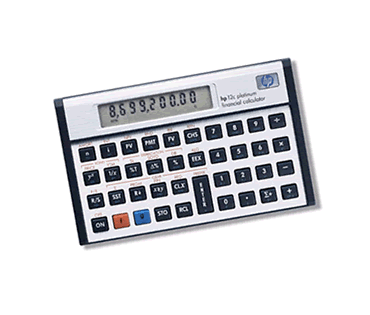 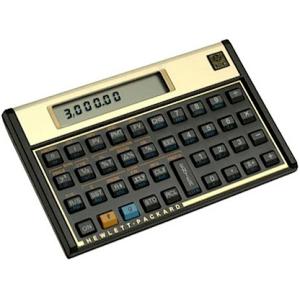 Platinum
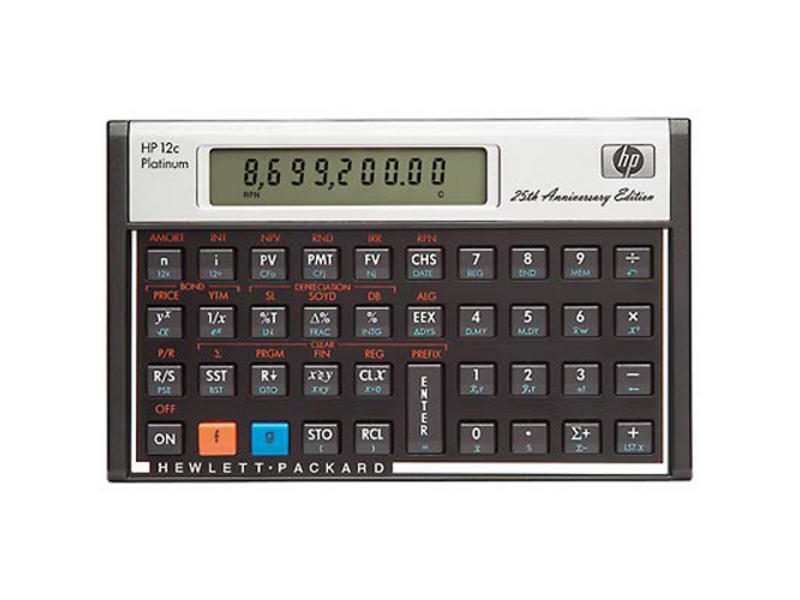 Gold Edition
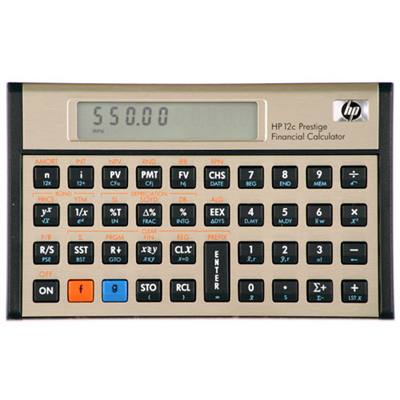 Oficina HP12C - Prof. Luiz Henrique Herling
25 Anos
Prestige
Ligando sua calculadora
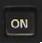 Ligar e Desligar , tecla

Testando sua calculadora

Ajustar . E ,

Casas Decimais, Ex.: 4 Casas
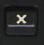 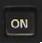 Oficina HP12C - Prof. Luiz Henrique Herling
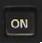 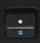 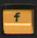 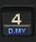 Teclas e funções
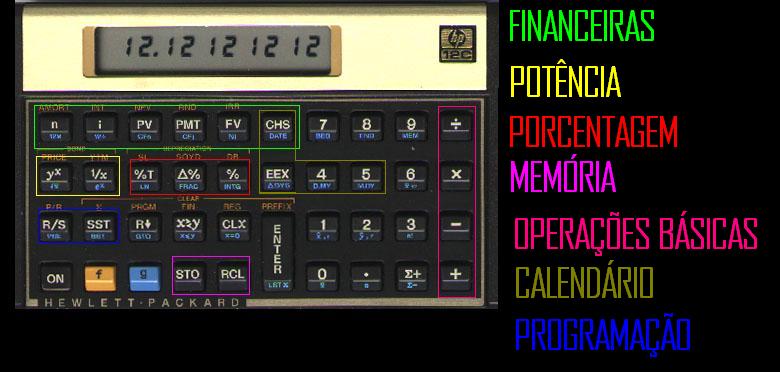 Oficina HP12C - Prof. Luiz Henrique Herling
Operações básicas
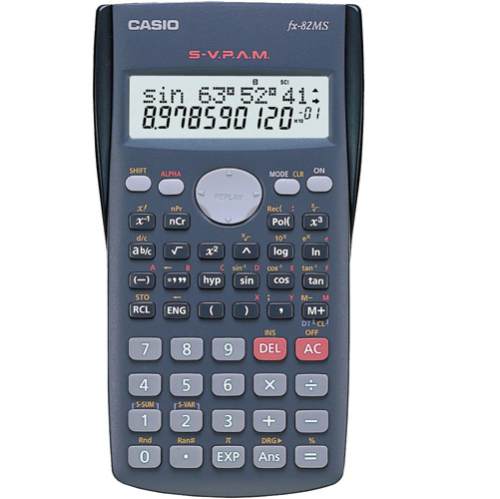 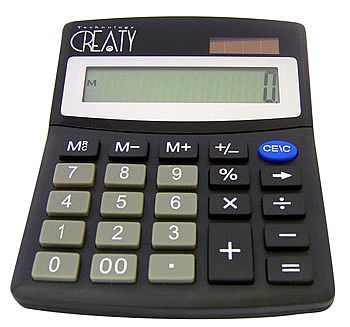 Calculadora de Feira
	2+2 , 5-3, 3x12 , 60 / 12 ,
Método RPN – HP12C
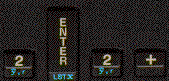 Oficina HP12C - Prof. Luiz Henrique Herling
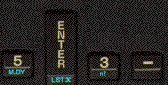 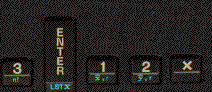 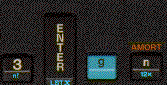 ou
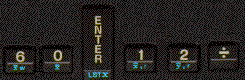 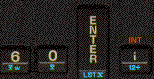 ou
Raiz e Potência
Quadrada



Qualquer Índice



Potência
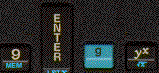 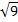 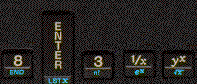 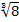 Oficina HP12C - Prof. Luiz Henrique Herling
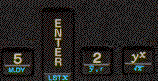 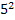 Memória
Existem 20 espaços.
Facilita cálculos em bloco

Salvando um número na memória:
O número deve aparecer no visor.
Pressione         e após a posição, que pode 

    ser:  Ex.:              ou  

Para recuperar, use a tecla            e posteriormente digite a posição.
OBS : Para fazer operações financeiras as memórias devem estar limpas
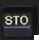 Oficina HP12C - Prof. Luiz Henrique Herling
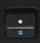 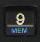 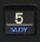 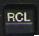 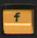 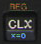 Porcentagem
Porcentagem Simples.
Exemplo: Acrescer 30% a 100.
100 E
30 % +
Exemplo: Abater 40% de 100.
100 E
40 % -
Porcentagem de um Total.
Exemplo: Quantos % 20, representa de um total de 350.
100 E
20 %T
Oficina HP12C - Prof. Luiz Henrique Herling
Variação Percentual
Exemplo: Quanto aumento um carro que era vendo por R$15.000,00, e agora é vendido por R$19.750,00?
15000 E
19750 ∆%
HP12C e Calendário
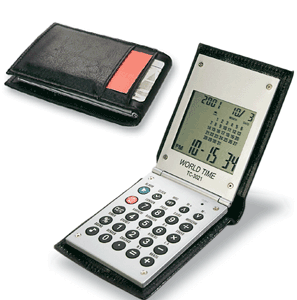 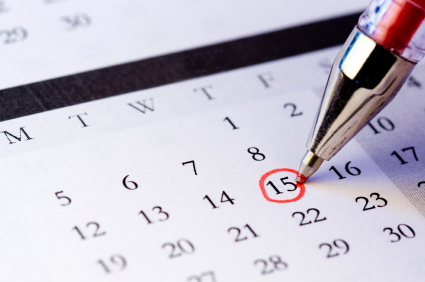 Oficina HP12C - Prof. Luiz Henrique Herling
HP12C e Calendário
Podemos Calcular:
Dia da semana de uma determinada data
Dia exato a partir de uma contagem
Variação de dias entre 2 datas
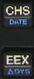 Data 




Variação
Oficina HP12C - Prof. Luiz Henrique Herling
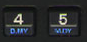 Configurar Formato
DMY
HP12C e Calendário
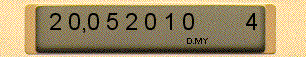 Oficina HP12C - Prof. Luiz Henrique Herling
OBS: Deixar a calculadora com 6 casas após a vírgula
HP12C e Calendário
Qual o dia da semana que será o natal de 2010?
25.122010 ENTER
0 G DATE
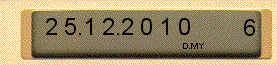 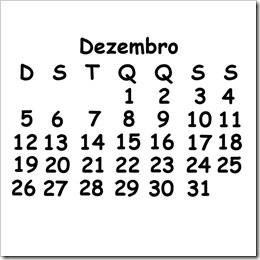 Oficina HP12C - Prof. Luiz Henrique Herling
Sábado
HP12C e Calendário
Um fornecedor nos concede 45 dias para pagamento de duplicatas. Efetuamos a compra no dia 25 de fevereiro de 2010. Em que dia será o pagamento?

25.022010 ENTER
45 G DATE
Oficina HP12C - Prof. Luiz Henrique Herling
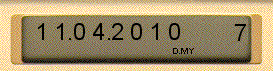 HP12C e Calendário
Quantos dias compreendem o período de 12 de maio de 2009 e 29 de agosto de 2009?

12.052009 ENTER
29.082009
G ∆DYS
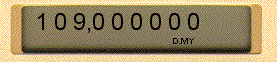 Oficina HP12C - Prof. Luiz Henrique Herling
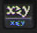 Ano exato
Ano Comercia
HP12c e Finanças
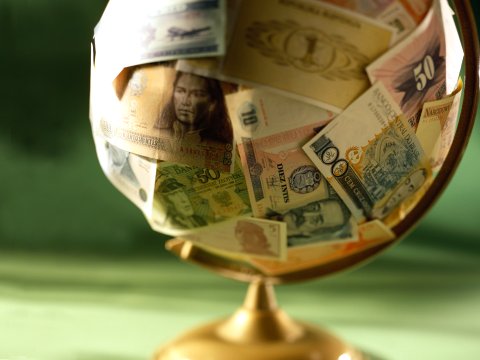 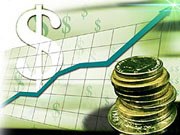 Oficina HP12C - Prof. Luiz Henrique Herling
HP12c e Finanças
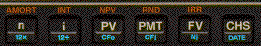 Prazo
    Taxa 
                         Valor 
                       Presente
                                            Prestação
                                          (Pagamento)
				               Valor 
                                                  Futuro 				                                                               Trocar Sinal
Oficina HP12C - Prof. Luiz Henrique Herling
HP12c e Finanças
Juros Simples
Calcula juros e montante
Juros Compostos
Taxas de juros
Prestações (Método Price)
Valor Futuro
Valor Presente
Prazo (Períodos inteiros)
Analise de Investimentos
Valor Presente Líquido (NPV)
Taxa Interna de Retorno (IRR)
Oficina HP12C - Prof. Luiz Henrique Herling
Juros Simples
Você pegou emprestado R$ 200,00 para pagar daqui a 3 meses a uma taxa de juros de 5% a.m. Qual valor dos juros pagos? Qual será o total a ser pago?
200 
60          Taxa sempre ao ano 
90          Prazo sempre em dias
              Valor dos Juros Pagos
             Valor total desembolsado
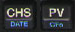 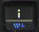 Oficina HP12C - Prof. Luiz Henrique Herling
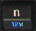 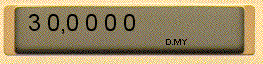 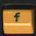 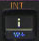 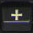 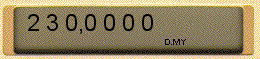 Juros Compostos Configuração Máquina
Séries de pagamento


                            Série Postecipada






                           Série Antecipada
                            (Entrada = Valor das Parcelas)
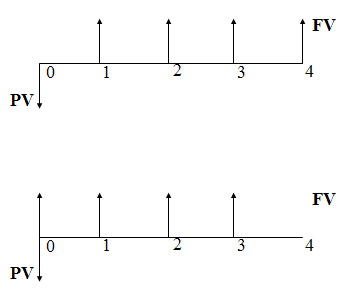 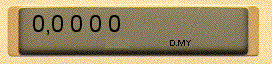 Oficina HP12C - Prof. Luiz Henrique Herling
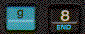 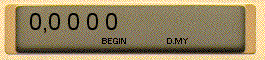 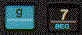 Juros Compostos Configuração Máquina
O FLAG C deve permanecer acionado na calculadora. 
Caso contrário a máquina considera juros compostos na parte inteira do período e juros simples na parte fracionária do mesmo período.
Colocar o FLAG ou tirar:
Oficina HP12C - Prof. Luiz Henrique Herling
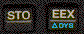 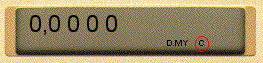 Juros Compostos, Taxa de Juros
Um empréstimo de R$50.000,00 nos foi concedido para pagamento daqui a 12 meses. Sabemos que iremos pagar a quantia de R$64.000,00. Qual taxa de juros nos foi cobrada?
50000
12 
64000
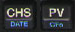 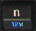 Oficina HP12C - Prof. Luiz Henrique Herling
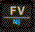 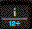 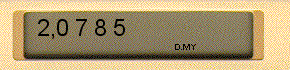 Juros Compostos, Valor Presente
Um empréstimo de nos foi concedido para pagamento daqui a 12 meses. Sabemos que iremos pagar a quantia de R$64.000,00. A taxa de juros cobrada foi de 2,078472849% a.m. Qual valor que pegamos emprestado?

64000
12 
2.078472849
Oficina HP12C - Prof. Luiz Henrique Herling
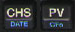 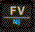 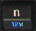 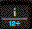 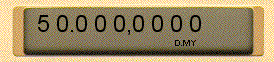 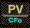 Juros Compostos, Prazo
Um empréstimo de R$50.000,00 nos foi concedido a uma taxa de 2,078472849 a.m. Sabemos que iremos pagar a quantia de R$64.000,00. Qual prazo concedido?
50000
2.078472849 
64000




OBS: A máquina não calcula prazo fracionado, portanto cuidado
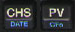 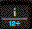 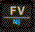 Oficina HP12C - Prof. Luiz Henrique Herling
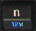 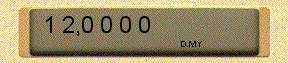 Juros Compostos, Valor Futuro
Um empréstimo de R$50.000,00 nos foi concedido para pagamento daqui a 12 meses. Sabemos que iremos pagar uma taxa de juros  de 2,078472849% a.m. Quanto iremos pagar?
50000
12 
2.078472849
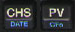 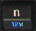 Oficina HP12C - Prof. Luiz Henrique Herling
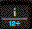 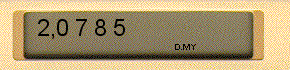 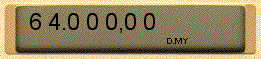 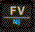 E se a taxa cobrada fosse 3%? Quanto iremos pagar?

3
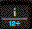 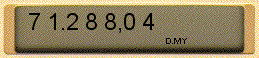 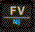 Juros Compostos,Pagamentos
Realize seu sonho! Promoção de financiamento de carro a taxa de 1,75%a.m, para pagamento em 36x.
Queremos financiar R$40.000,00 quanto iremos pagar de prestação?
40000
1.75
36
  
   E se a entrada fosse no valor da parcela? Série antecipada.
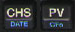 Oficina HP12C - Prof. Luiz Henrique Herling
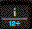 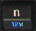 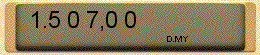 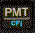 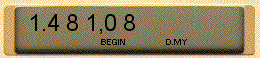 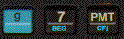 Juros Compostos,Pagamentos
Investimento em máquinas industriais:
R$ 300.000,00 com 30% de entrada e saldo parcelado em 60 parcelas iguais e sucessivas. Taxa de juros 1,3% a.m. Será cobrado uma TAC (tarifa de abertura de crédito de 0,5% sobre o valor financiado). Qual valor da parcela?

300000
30
0,5

1.3
60
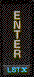 Oficina HP12C - Prof. Luiz Henrique Herling
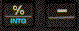 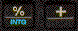 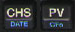 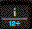 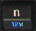 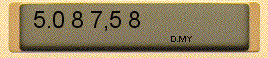 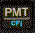 Juros Compostos,Investir, Realizar Sonhos, Aplicar.....
Por alguma razão, desejamos daqui a 5 anos obter R$40.000,00. Temos uma aplicação que nos rende 0,9% a.m. Quanto devemos depositar hoje, para daqui a 5 anos termos o dinheiro? Lembrando que não tenho nada guardado!

400000
0,9
60
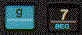 Oficina HP12C - Prof. Luiz Henrique Herling
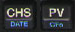 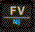 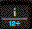 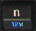 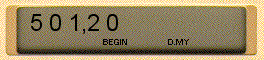 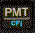 Planilha Price
Tomado um empréstimo de R$10.000,00 , pago em 6 parcelas iguais e sucessivas de R$ 1845,98, a uma taxa de juros de 3% a.m.
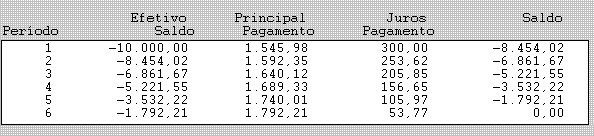 Oficina HP12C - Prof. Luiz Henrique Herling
Após o pagamento da quarta parcela, Qual Total de Juros Pago? Qual o Total Amortizado? Qual o Valor para quitar o empréstimo?
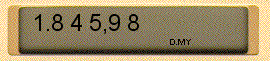 10000
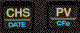 6
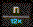 3
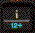 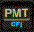 Valor Parcela
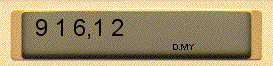 4
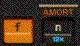 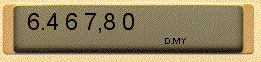 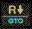 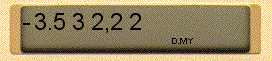 Juros Pagos
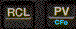 Total Amortizado
Valor  Atual Dívida (Quitação)
Análise de Investimos
Valor Presente Líquido
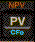 Investimento Data Zero
Arredondamento Efetivo
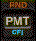 Oficina HP12C - Prof. Luiz Henrique Herling
Valor Subsequente de um Fluxo
Taxa Interna de Retorno
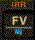 Número de repetições seguidas de um Fluxo
Valor Presente Líquido (VPL ou NPV)
Solução:

300000

80000

120000

130000

50000

95000

12
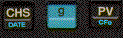 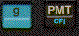 Oficina HP12C - Prof. Luiz Henrique Herling
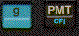 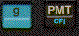 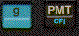 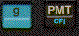 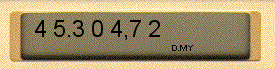 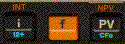 Valor Presente Líquido (VPL ou NPV)
Solução:

300000

120000

120000

120000

120000

120000

12
Solução mais rápida:

300000

120000

5

12
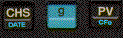 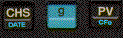 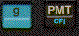 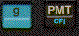 Oficina HP12C - Prof. Luiz Henrique Herling
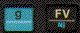 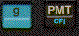 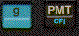 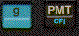 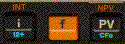 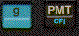 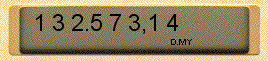 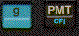 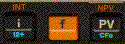 Taxa Interna de Retorno (IRR)
Solução:

300000

80000

120000

130000

50000

95000
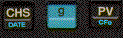 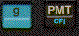 Oficina HP12C - Prof. Luiz Henrique Herling
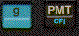 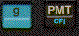 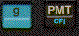 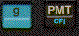 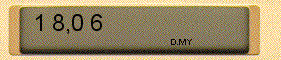 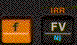 VPL + TIR
Solução:

300000

80000

120000

130000

50000

95000

12
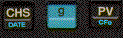 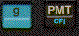 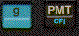 VPL
Oficina HP12C - Prof. Luiz Henrique Herling
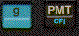 TIR
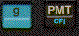 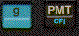 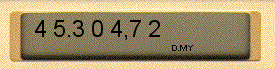 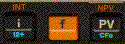 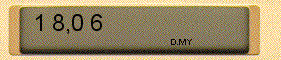 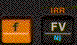 HP12C e Estatística
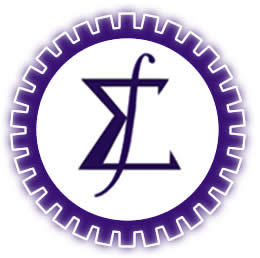 Oficina HP12C - Prof. Luiz Henrique Herling
Funções Estatísticas
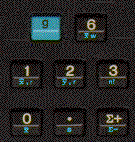 Oficina HP12C - Prof. Luiz Henrique Herling
Acionadas pela tecla
Desvio Padrão de uma Série
Exemplo: 500 | 600 | 400 | 500 | 600
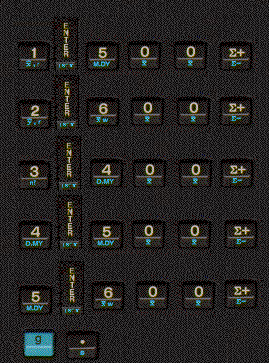 Oficina HP12C - Prof. Luiz Henrique Herling
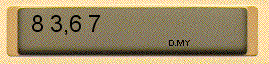 Média Aritmética de uma Série
Exemplo: 500 | 600 | 400 | 500 | 600
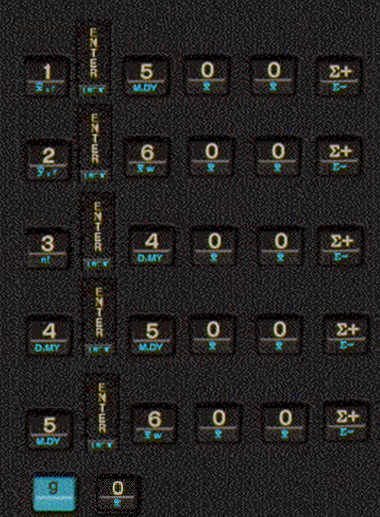 Oficina HP12C - Prof. Luiz Henrique Herling
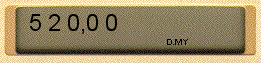 Previsão, Método dos Mínimos Quadrados
Exemplo: 500 | 600 | 400 | 500 | 600
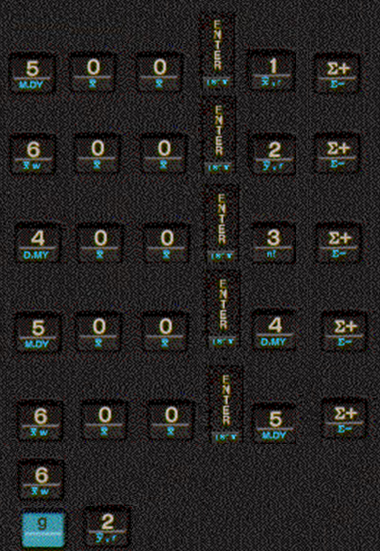 Oficina HP12C - Prof. Luiz Henrique Herling
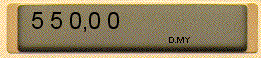 Depreciação Linear
Caminhão adquirido por R$100.000,00, vida útil de 5 anos, e valor residual de R$40.000,00. Qual depreciação, ao ano?

100000

40000

5
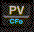 Oficina HP12C - Prof. Luiz Henrique Herling
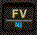 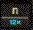 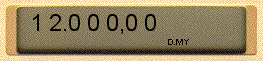 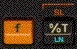 Programando em hp12c
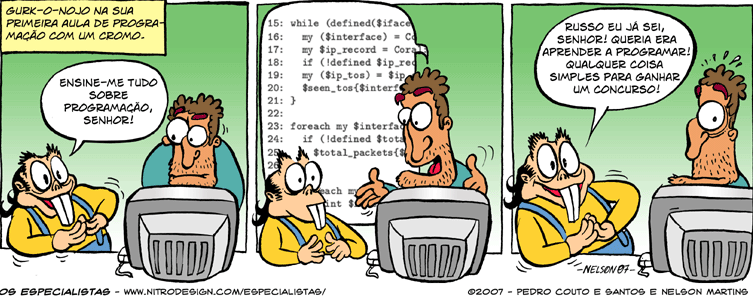 Oficina HP12C - Prof. Luiz Henrique Herling
Programando em hp12c
Se você tem um cálculo, que sua máquina não faz de forma objetiva, podemos ensinar ela a fazer, através da programação.

Composta por três partes
1) Redação do Programa
2) Introdução no Programa na Calculadora
3) Teste do Programa
Oficina HP12C - Prof. Luiz Henrique Herling
Programando em hp12cRedação
Começaremos com um exemplo básico: Vamos digitar um número, e ele será triplicado, e posteriormente somado 10 unidades.
Ex.: 3 x 3 + 10 = 19
Na maquina seria: 

3        3       10
Oficina HP12C - Prof. Luiz Henrique Herling
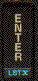 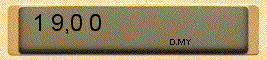 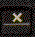 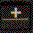 Programando em hp12cIntrodução na Máquina
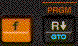  Limpa os registros de programação	
		
			 Abre o modo programação
		
			 Onde o programa busca nosso número	
			 Primeira Operação

 Segunda Operação

 Finalizando
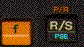 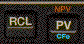 Oficina HP12C - Prof. Luiz Henrique Herling
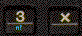 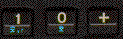 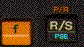 Programando em hp12cTeste
Para executar o programa entremos com as variáveis: Neste caso temos apenas uma, que é a variável PV.
Sabemos que o programa irá triplicar o número e acrescer 10 a este resultado.
Faremos o teste com o número 3.
Oficina HP12C - Prof. Luiz Henrique Herling
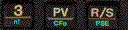 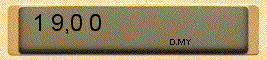 Variável
	   Posição 
    (Designada no Programa)

			Executar
Programas Úteis, Taxas Equivalentes
TECLE                        	       VISOR                                   

             f   P/R                          	00 -
             g   x=0                         	01 -     43.35
             g   GTO   04                	02 -     43.33   04
             g   GTO   07                	03 -     43.33   07
             RCL   n                       	04 -     45.11
             1/x                               	05 -     22
             n                                  	06 -     11
             RCL  i                          	07 -     45        12
             1                                  	08 -     1
             %                                 	09 -     25
             1                                  	10 -     1
             +                                  	11 -     40
             RCL  n                         	12 -     45        11
             Yx                               	13 -     21
             1                                 	14 -     1
             -                                  	15 -     30
             1                                 	16 -     1
             0                                 	17 -     0
             0                                 	18 -     0
             x                                 	19 -     20
            f   P/R                        	 número pré-existente
Oficina HP12C - Prof. Luiz Henrique Herling
Execução do Programa
Tecle a taxa de juros dada, sob a forma percentual, em seguida 

Tecle o número de períodos contidos, em seguida n

Tecle   se quiser a taxa equivalente  menor ou   se quiser a taxa  equivalente maior.

Tecle
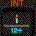 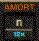 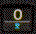 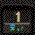 Oficina HP12C - Prof. Luiz Henrique Herling
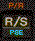 Obrigado!